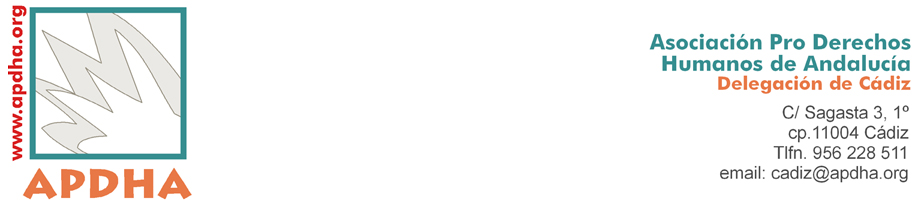 LA DEFENSA DE LOS DERECHOS HUMANOS FRENTE A LA DISCRIMINACION Y A LOS DELITOS DE ODIO
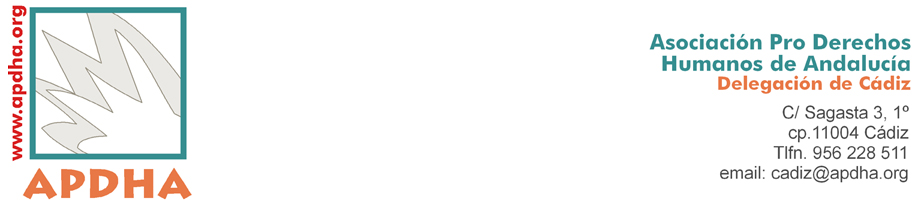 LOS OBJETIVOS DEL TALLER

Por qué dirigido a adolescentes y jóvenes
Personas “de riesgo”. Vulnerabilidad.
Las redes sociales. La radicalización.
La escuela y la vida real. ¿qué está pasando? ..”háblanos de las cosas de la vida..”
El papel de la familia
La pérdida de horas de filosofía. 
El debate. La argumentación. La tolerancia.
Era una broma..
Defensa de los ddhh frente a la discriminación. Lectura en positivo.
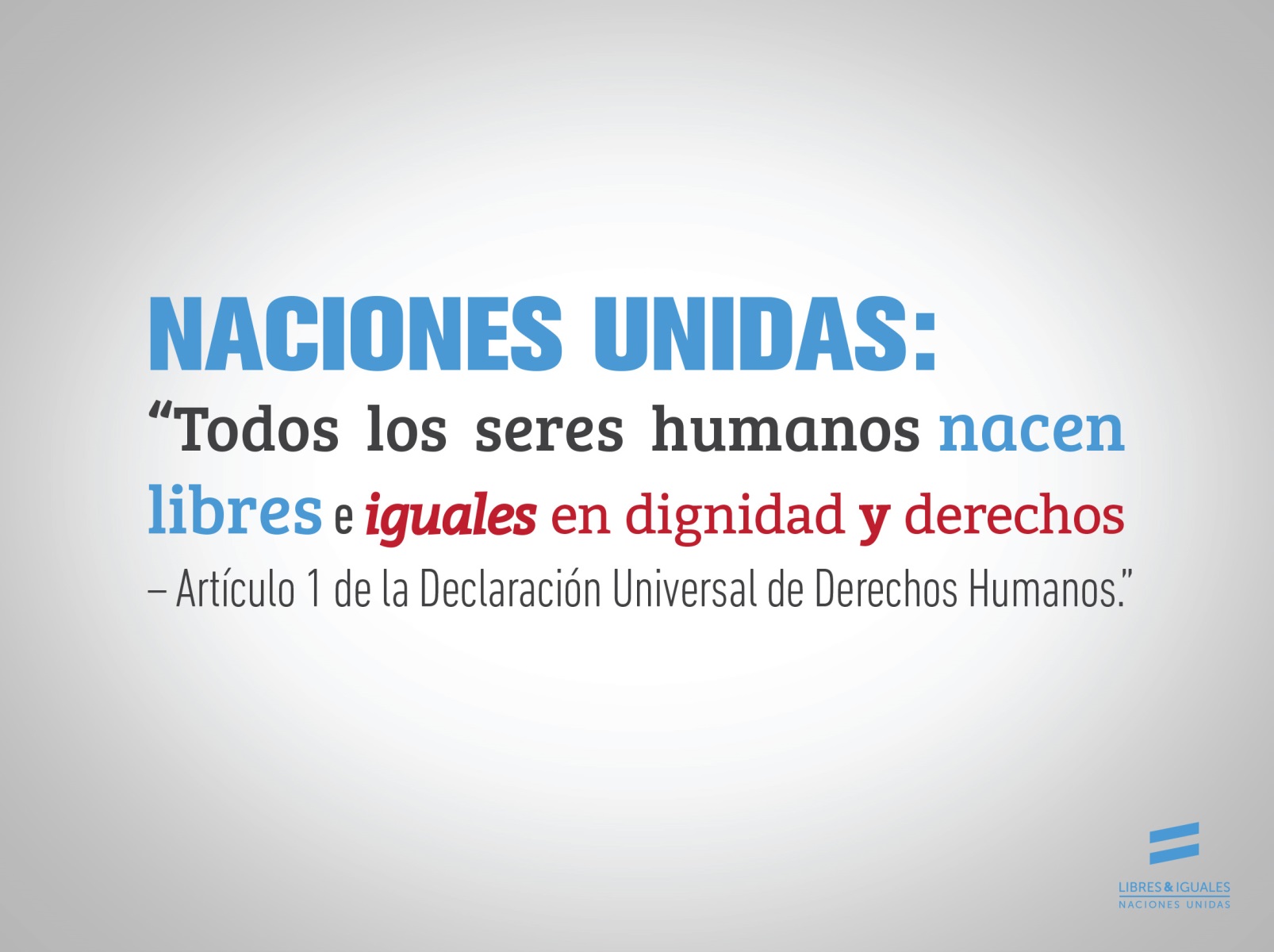 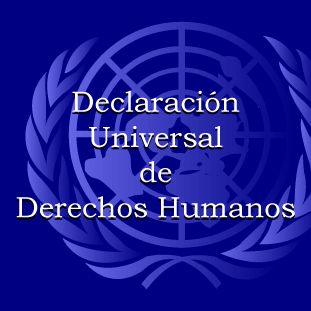 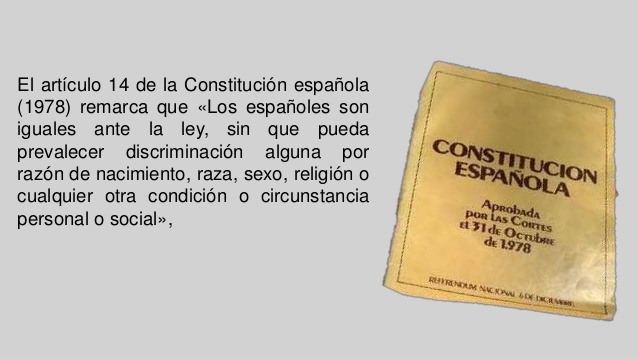 LA DISCRIMINACIÓN GENERA VIOLENCIA: 
¿SABES QUÉ SON LOS DELITOS DE ODIO?
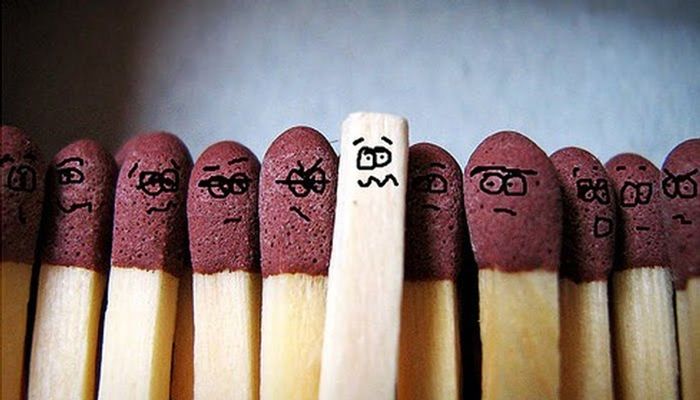 Delitos de odio

Discurso del odio
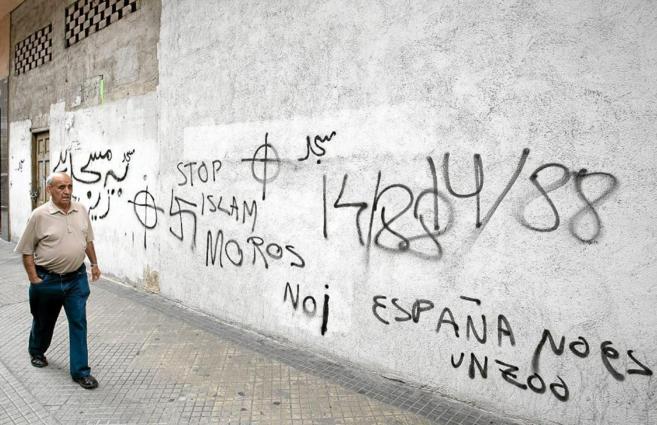 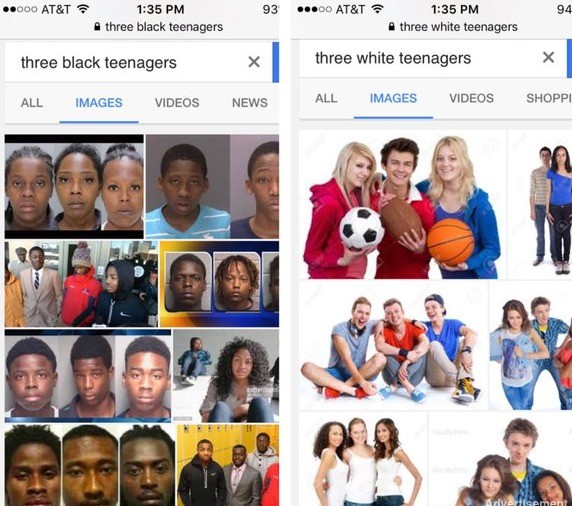 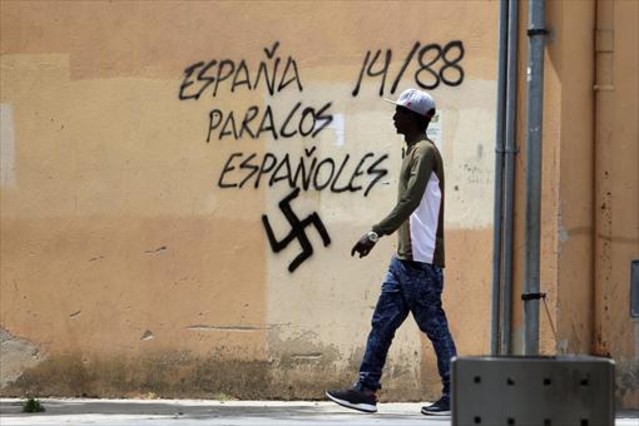 Delito de odio 1: RACISMO Y XENOFOBIA
Rechazo a personas de otras etnias o países.
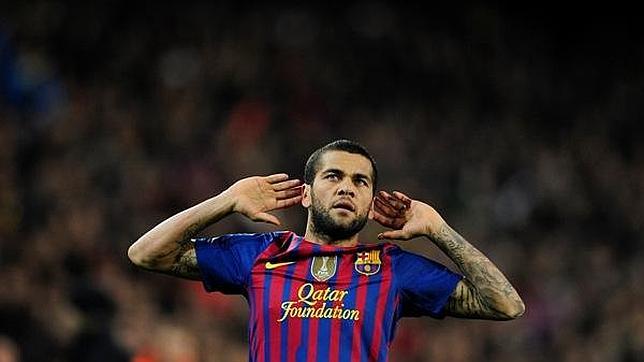 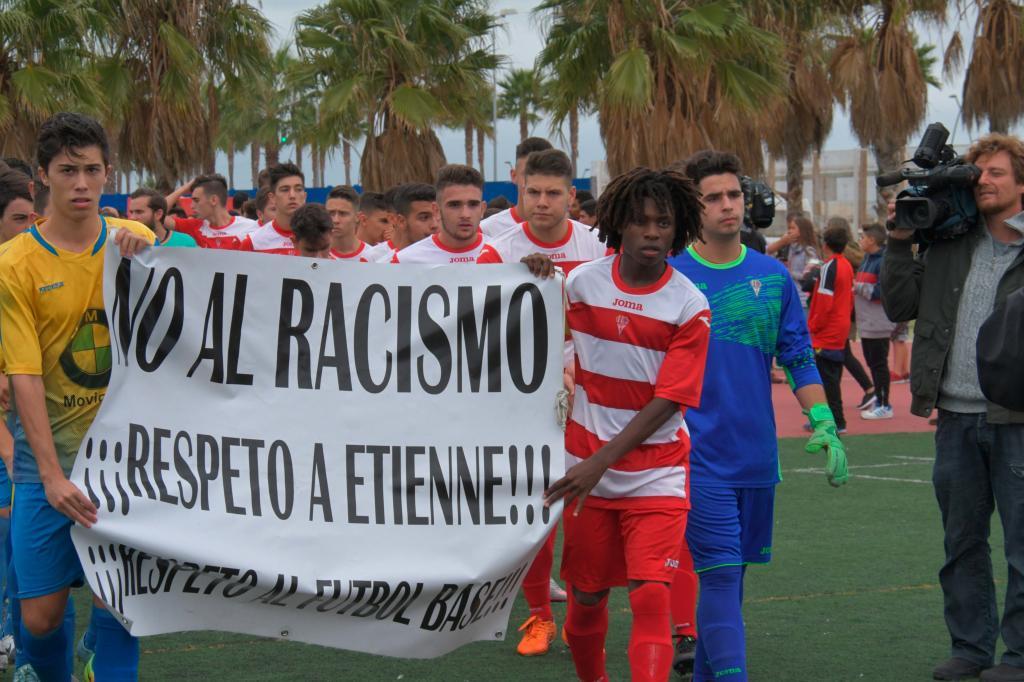 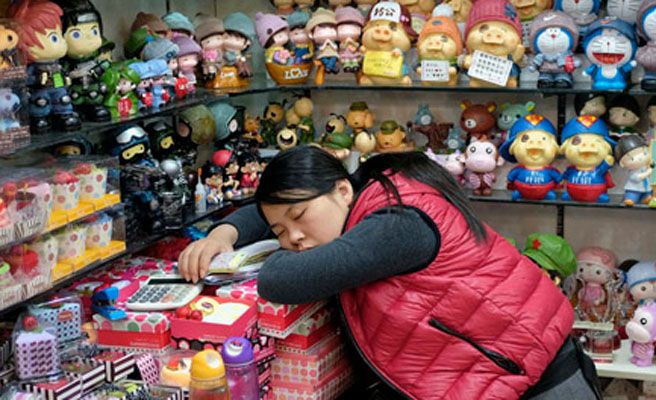 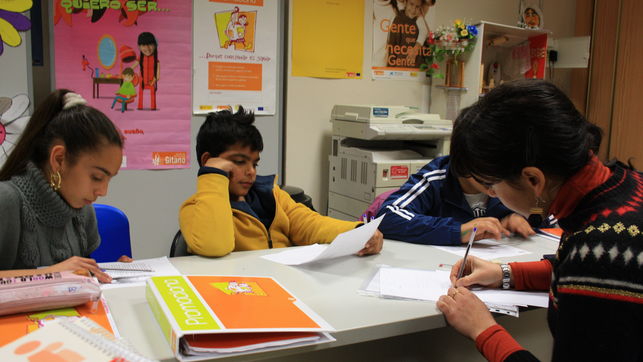 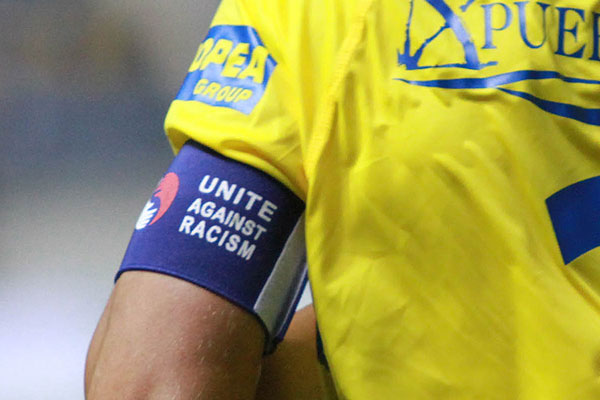 Delito de odio 2: ISLAMOFOBIA
Discriminación por motivos religiosos
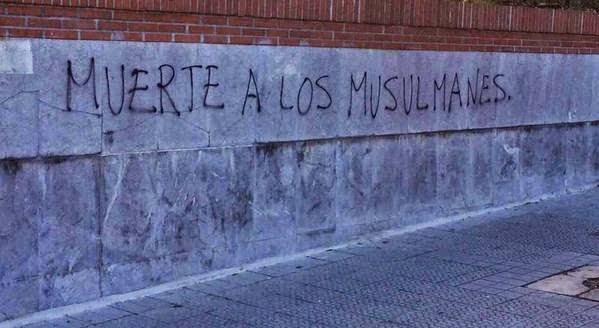 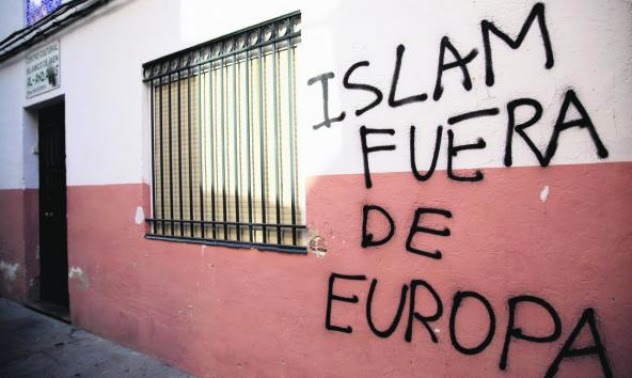 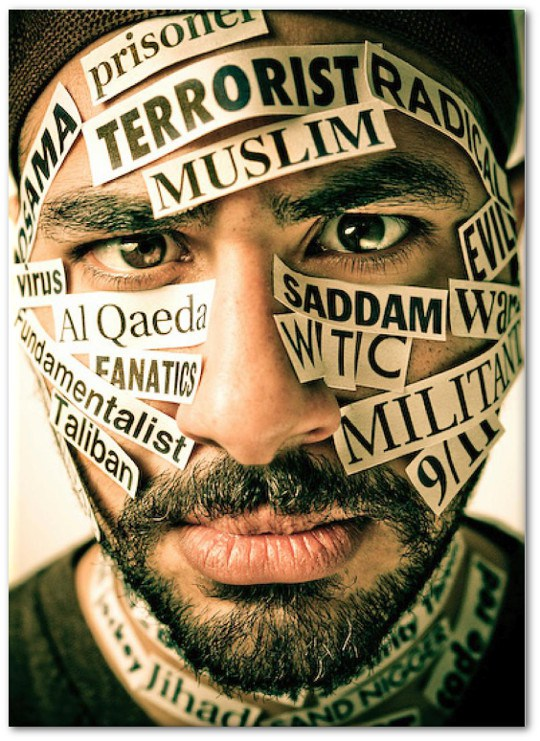 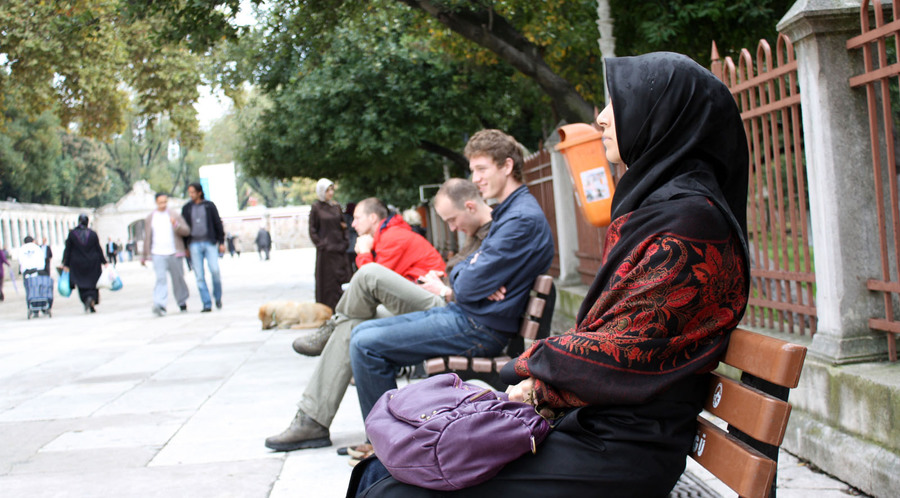 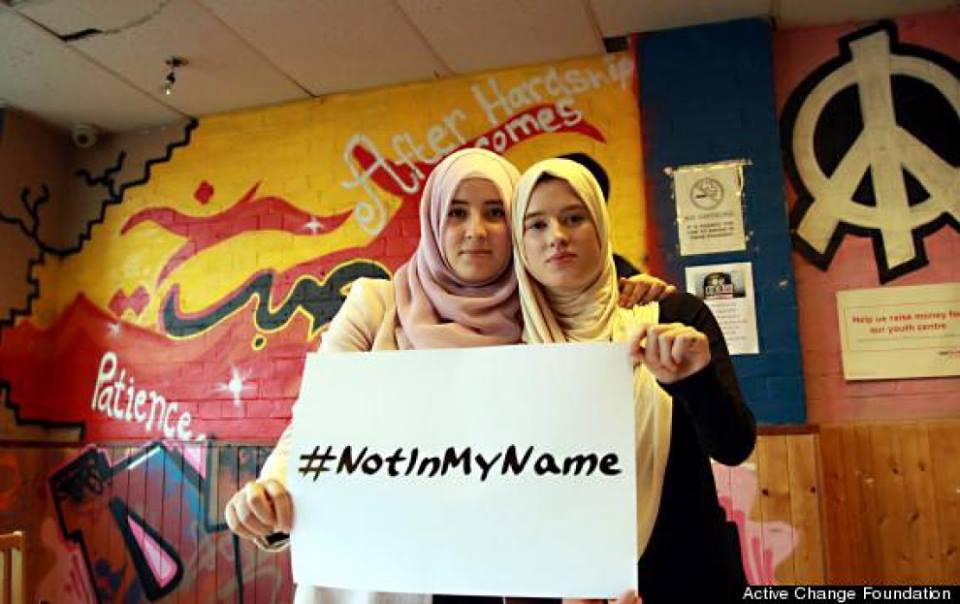 Delito de odio 3: HOMOFOBIA
Rechazo a personas con identidades de género 
no mayoritarias
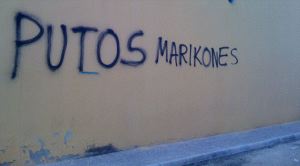 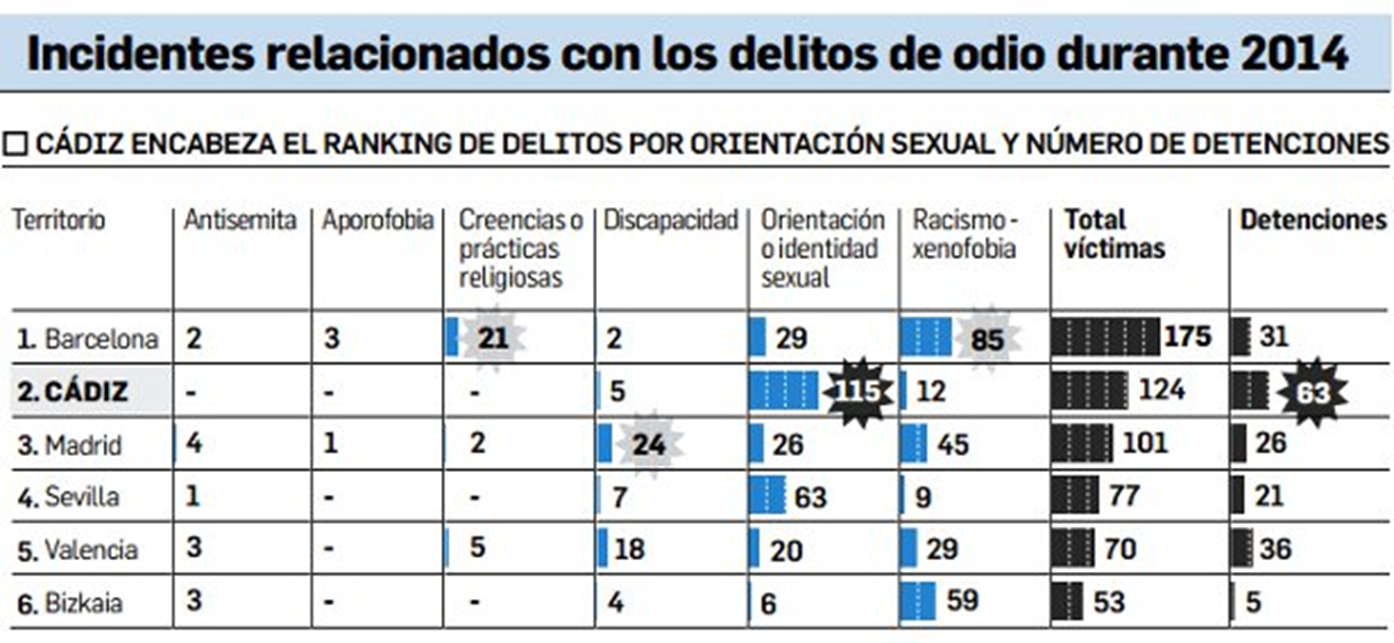 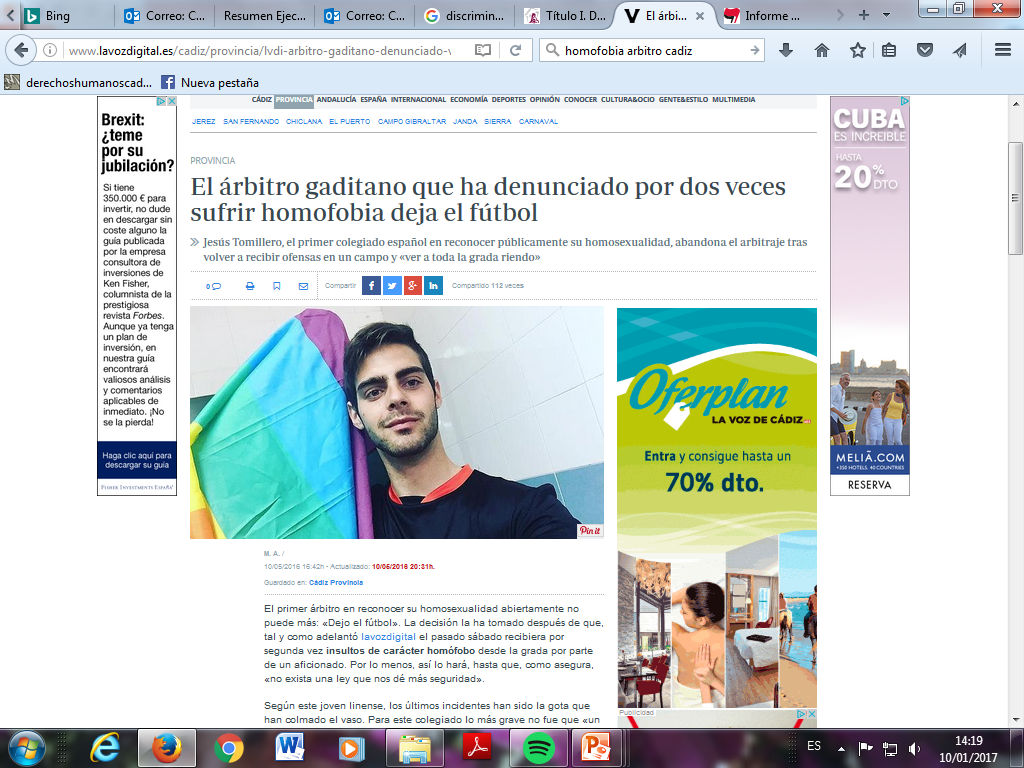 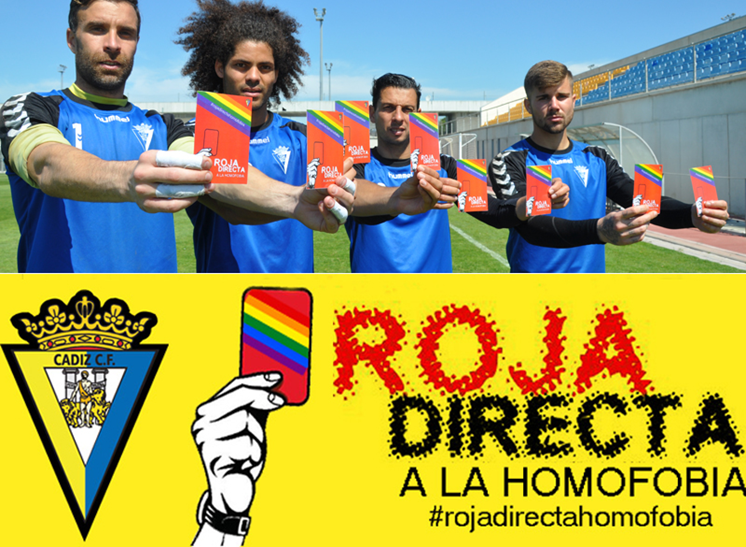 En el Ramón de Carranza y en todos los estadios de España a los que ha ido, 
Francis Rivas ha exhibido su pasión cadista con su camiseta del Cádiz CF y también 
con una bandera multicolor a la que ha incorporado un escudo de su equipo.No oculta su condición de homosexual, de hecho es algo de lo que siente orgullo 
tanto él como quienes le rodean, familiares y amigos. 
Y nunca ha tenido problemas en exhibir su bandera, hasta que el pasado domingo,
el seguridad le impidió presenciar el Cádiz CF - Real Oviedo.
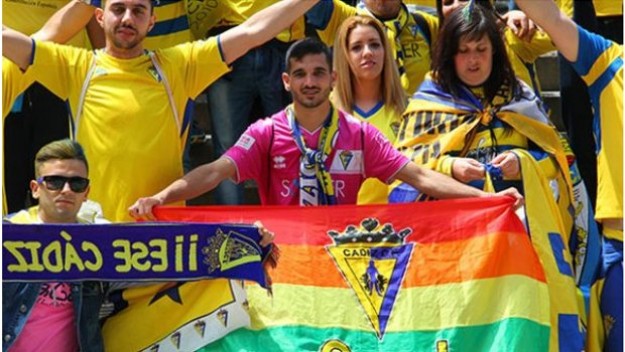 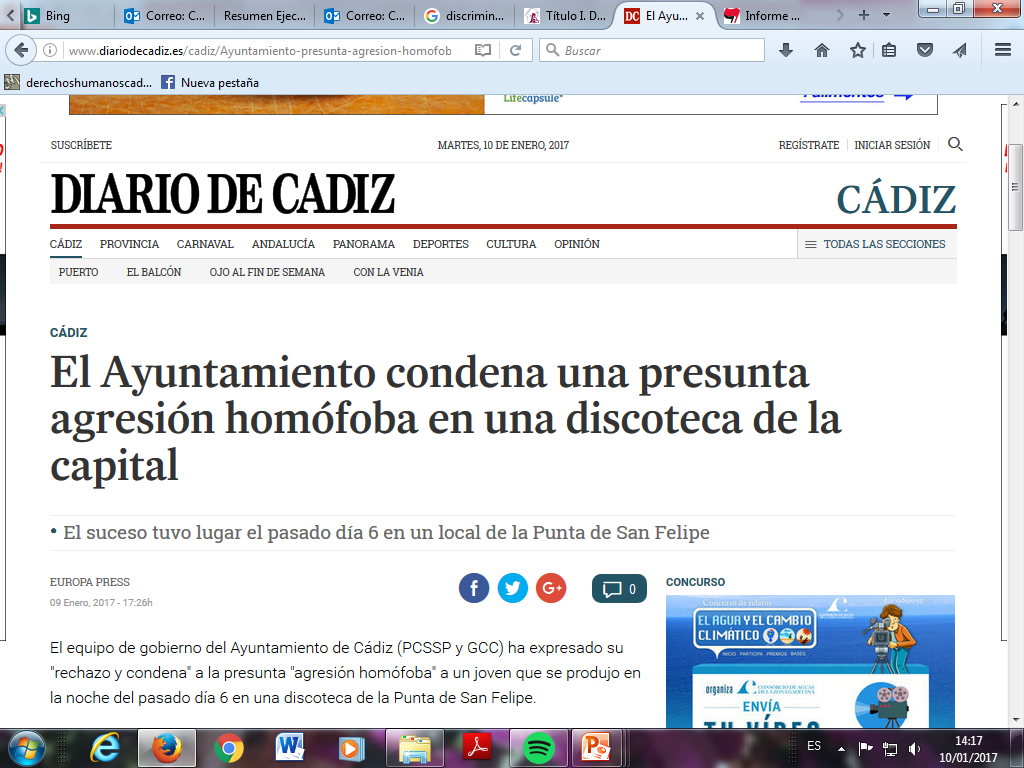 Un corista, víctima de una agresión homófoba
El componente del coro 'La reina de la noche' fue atacado anoche  con
golpes y verbalmente al grito de "maricón de mierda".
					Diario de cádiz. 3.03.2017
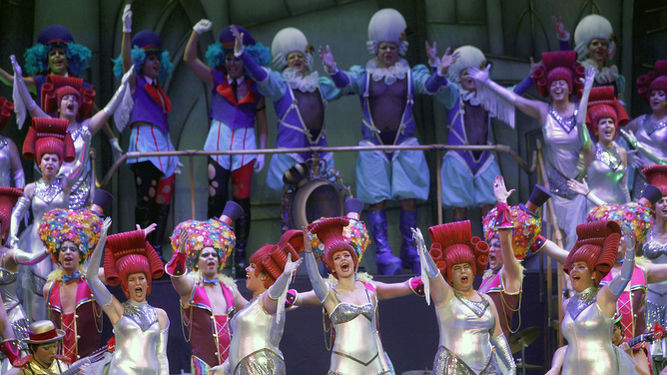 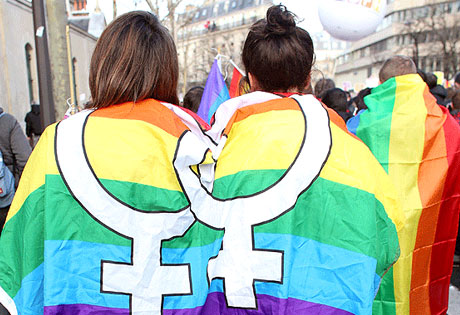 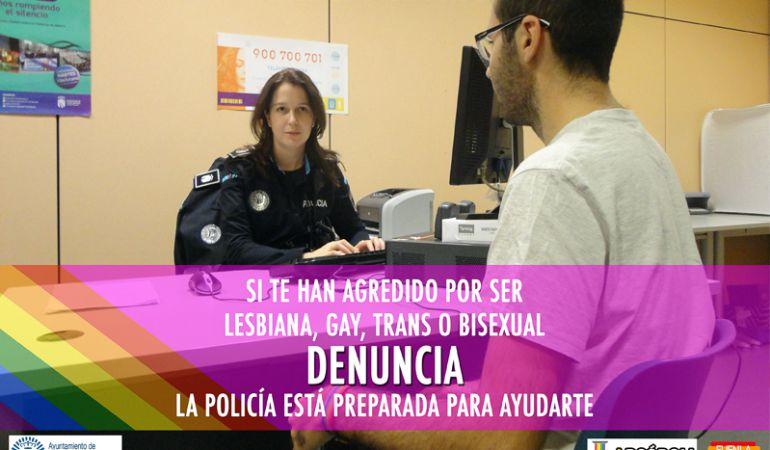 DENUNCIA LOS CASOS, 
NO DEBEMOS MIRAR PARA OTRO LADO.
Delito de odio 3: APOROFOBIA
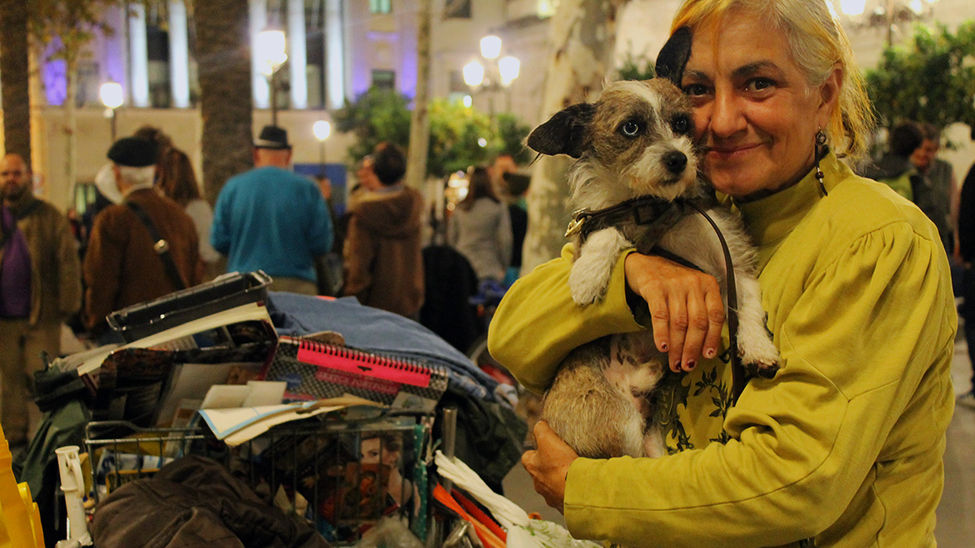 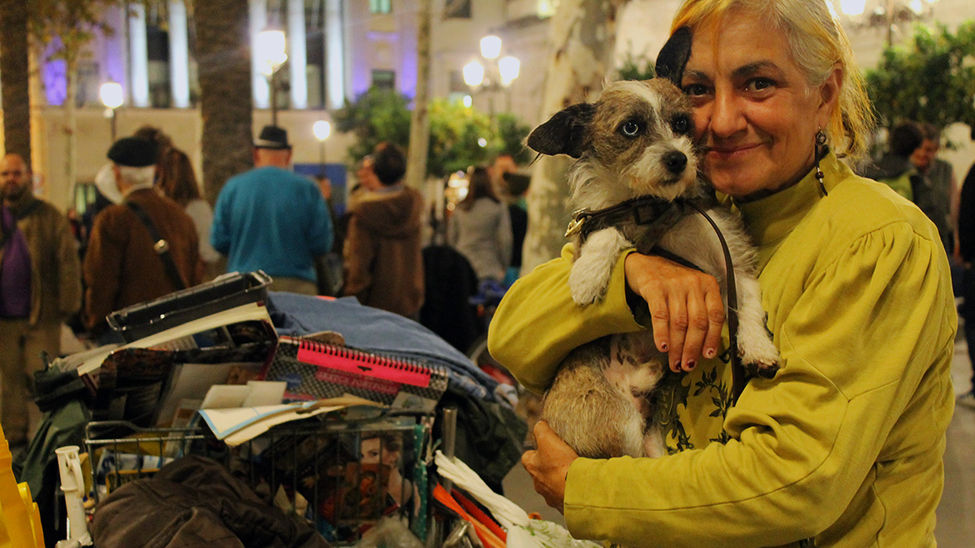 Rechazo y desprecio a las personas pobres, 
especialmente a las personas sin hogar.
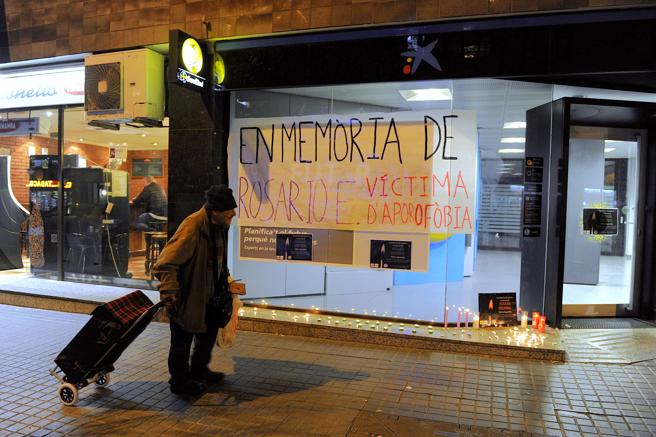 La mitad de las personas sin hogar aseguran ser 
víctimas de agresiones y humillaciones 
						20 minutos 4.12.2015
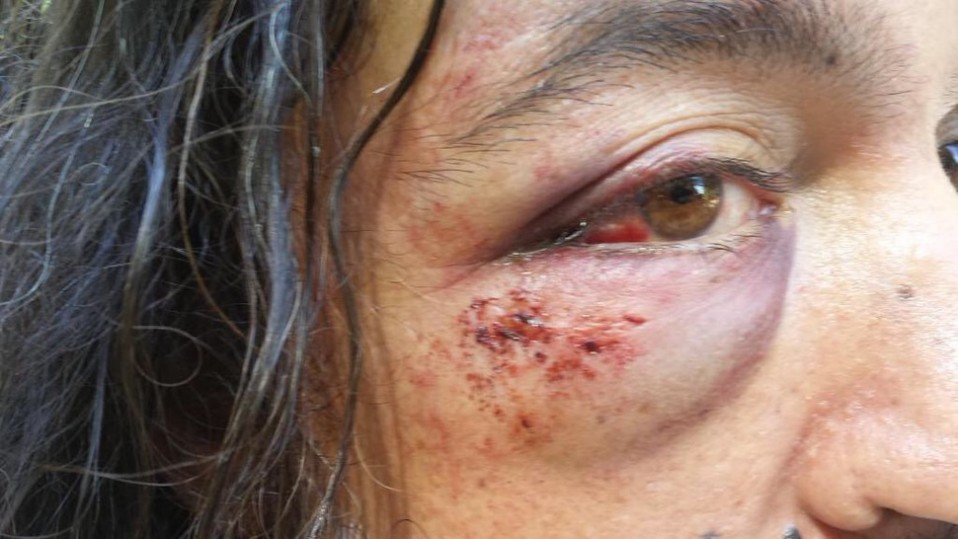 Nueva polémica con un ‘youtuber’: galletas con dentrífico a un indigente

Tras la polémica con “el caranchoa”, esta semana ha surgido una nueva 
controversia con otro ‘youtuber’ bromista llamado RESET. 
							20.01.2017
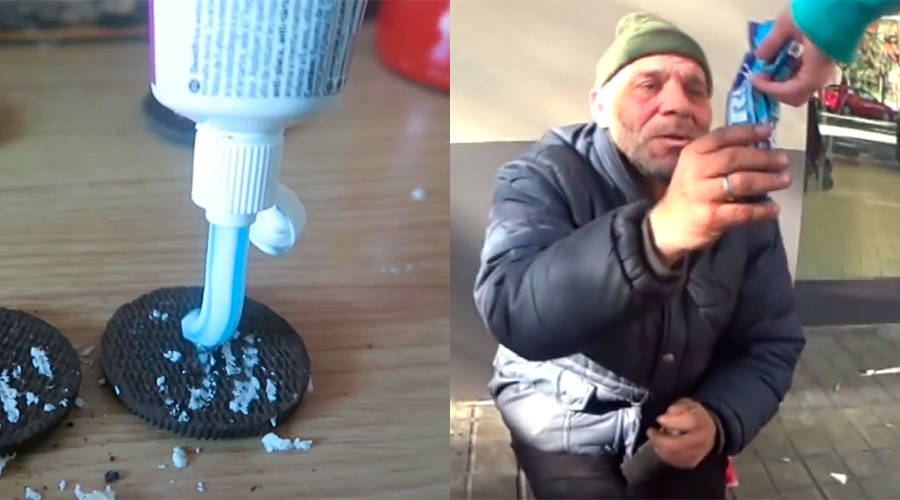 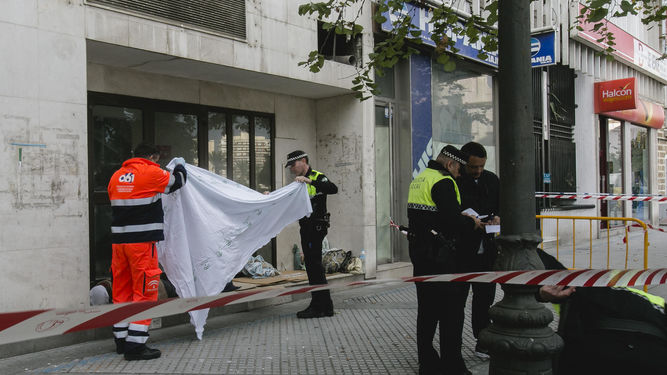 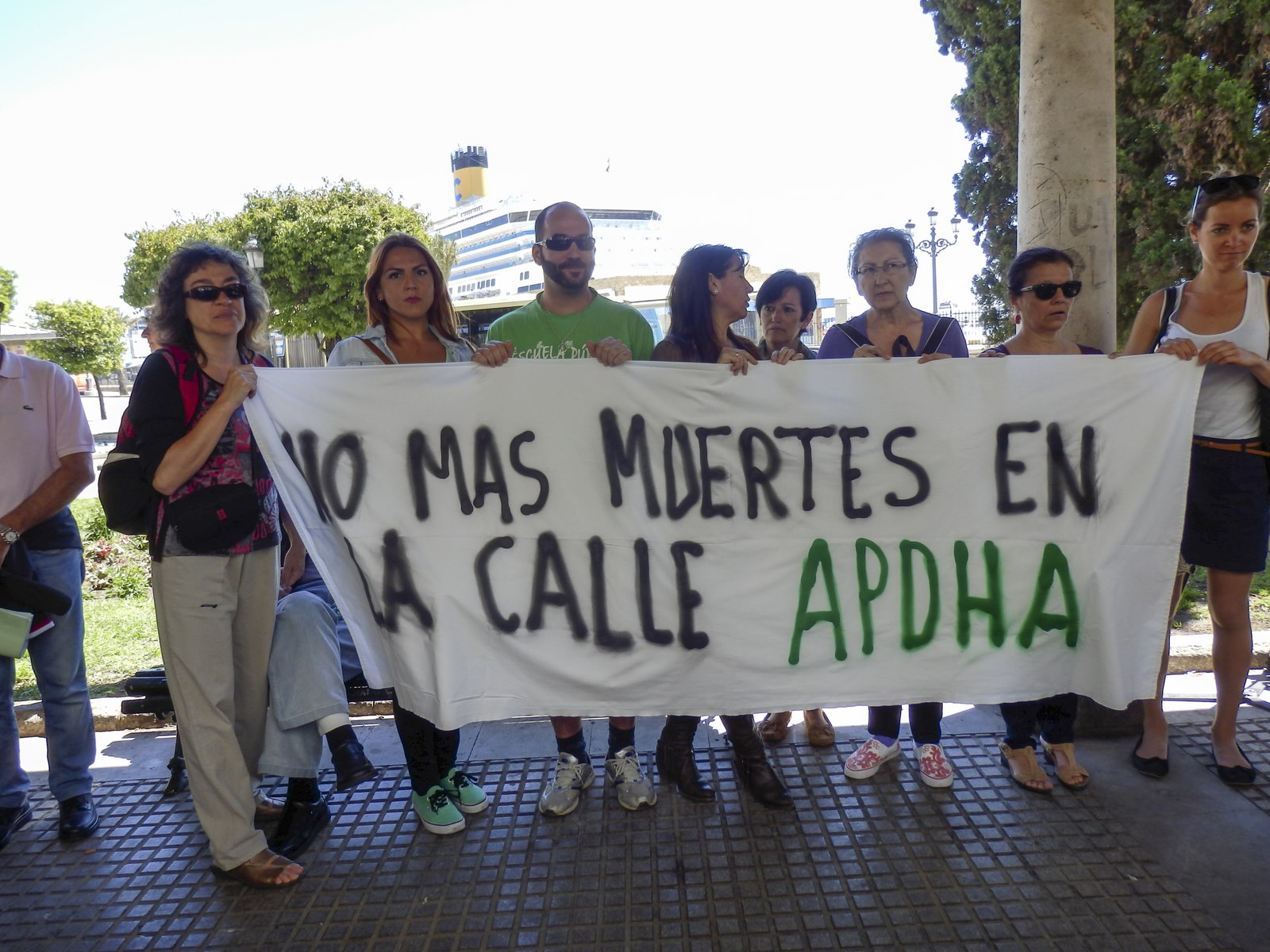 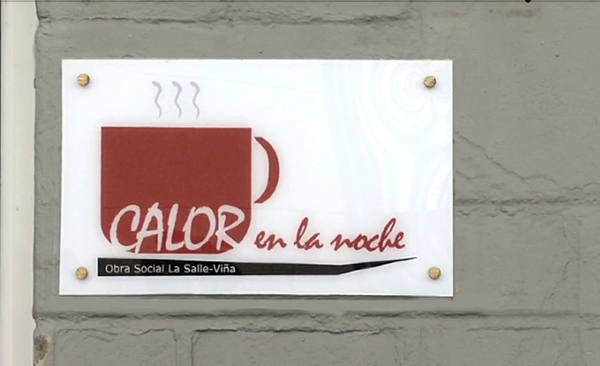 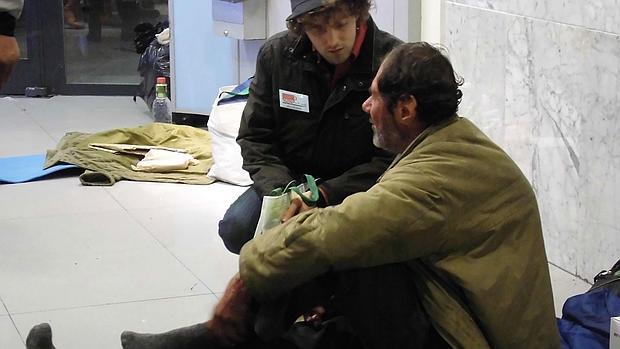 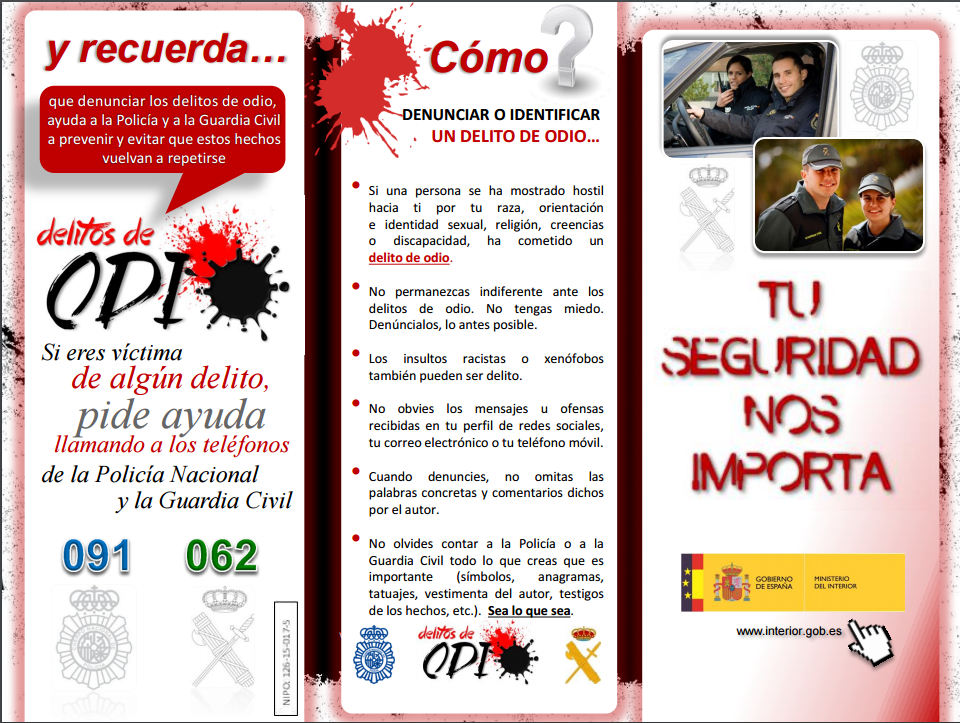 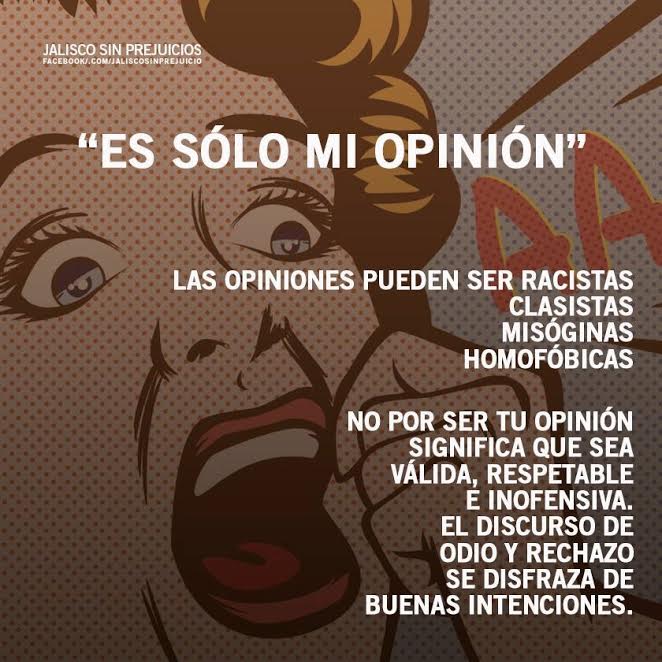 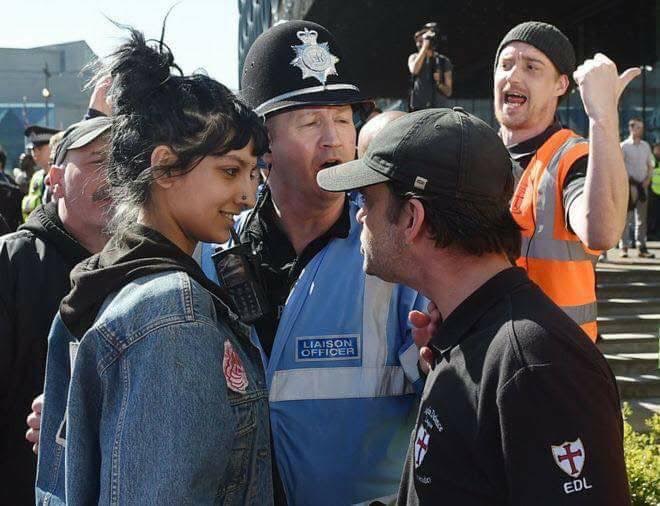 ¡PARTICIPA EN LA LUCHA POR LOS DERECHOS HUMANOS!
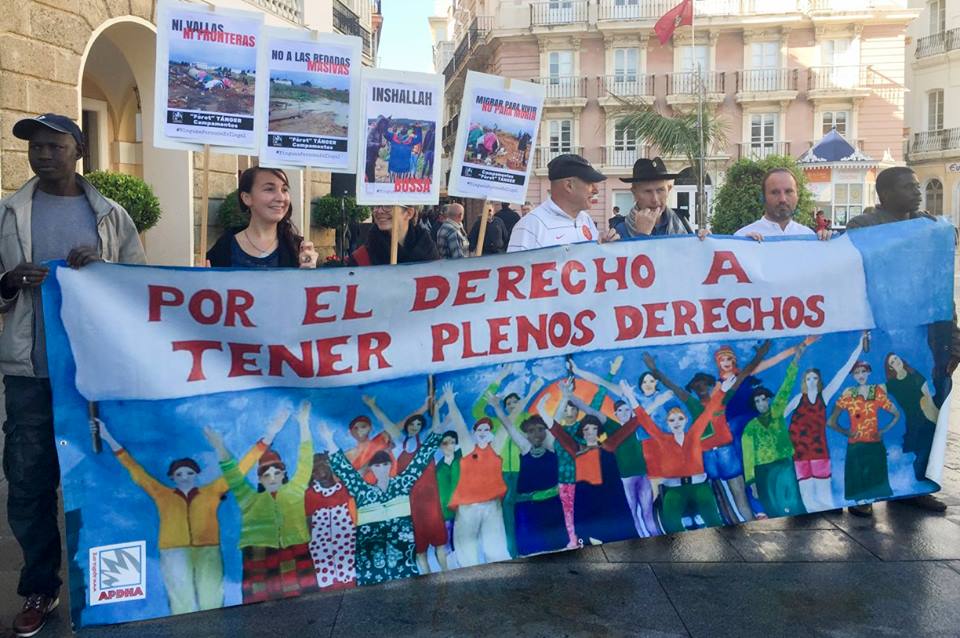 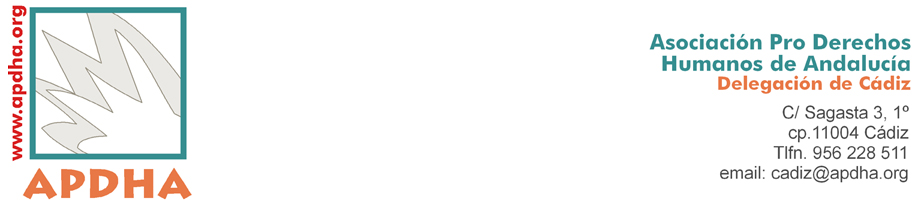